RL Workflows – APC and Hybrid journalssubmissions and charges
1
General rules for all types of workflows
Authors should always use their affiliated email domains and the name of their affiliated institution to be recognized in RL.
The usage of non-affiliated email domains (e.g. commercial domains like @gmail.com, @yahoo.com) eliminates authors from the automatic recognition by RightsLink. 
Omitting the affiliation name causes authors to be eliminated from the automatic recognition via the RINGGOLD number by RightsLink.
In effect, the metadata needs to be edited manually which slowed the funding distribution process.
Submission workflow for Pure oa journals
3
New submission
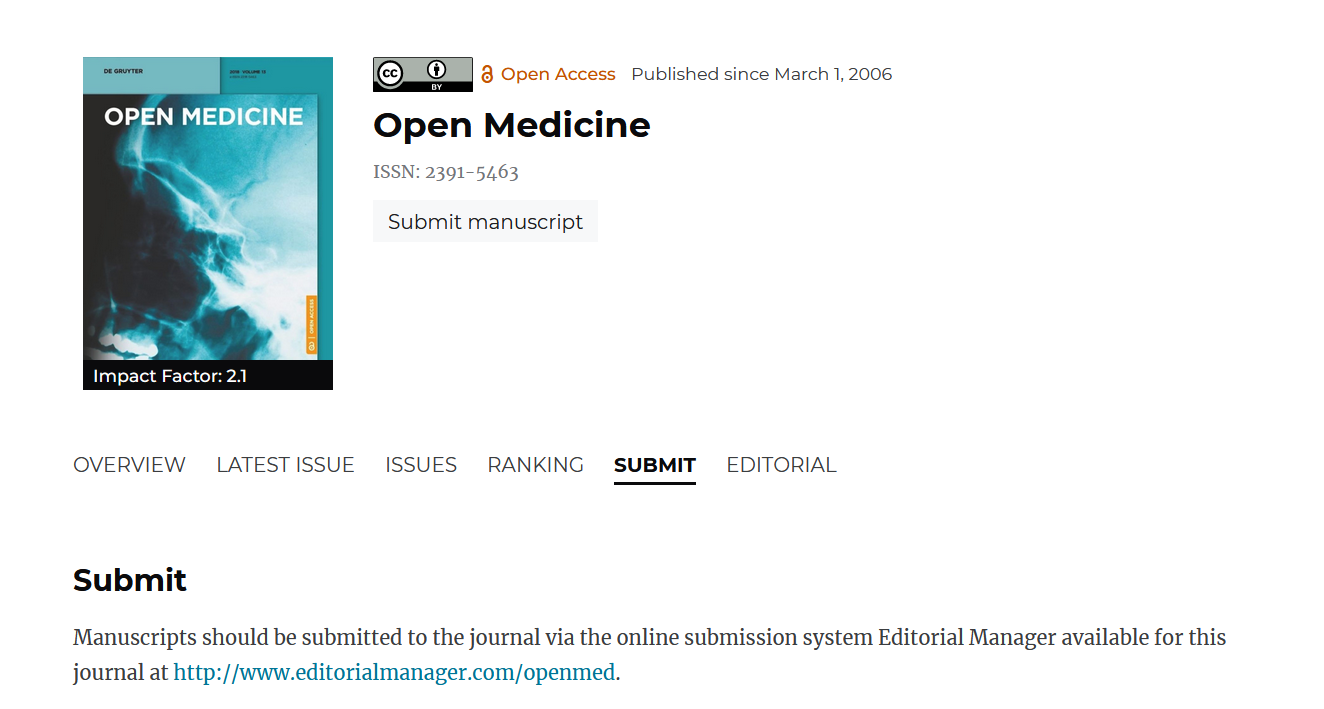 You can easily submit your manuscript online. Simply go to the journal webpage – you will be moved to the submission system page (Editorial Manager)
New submission
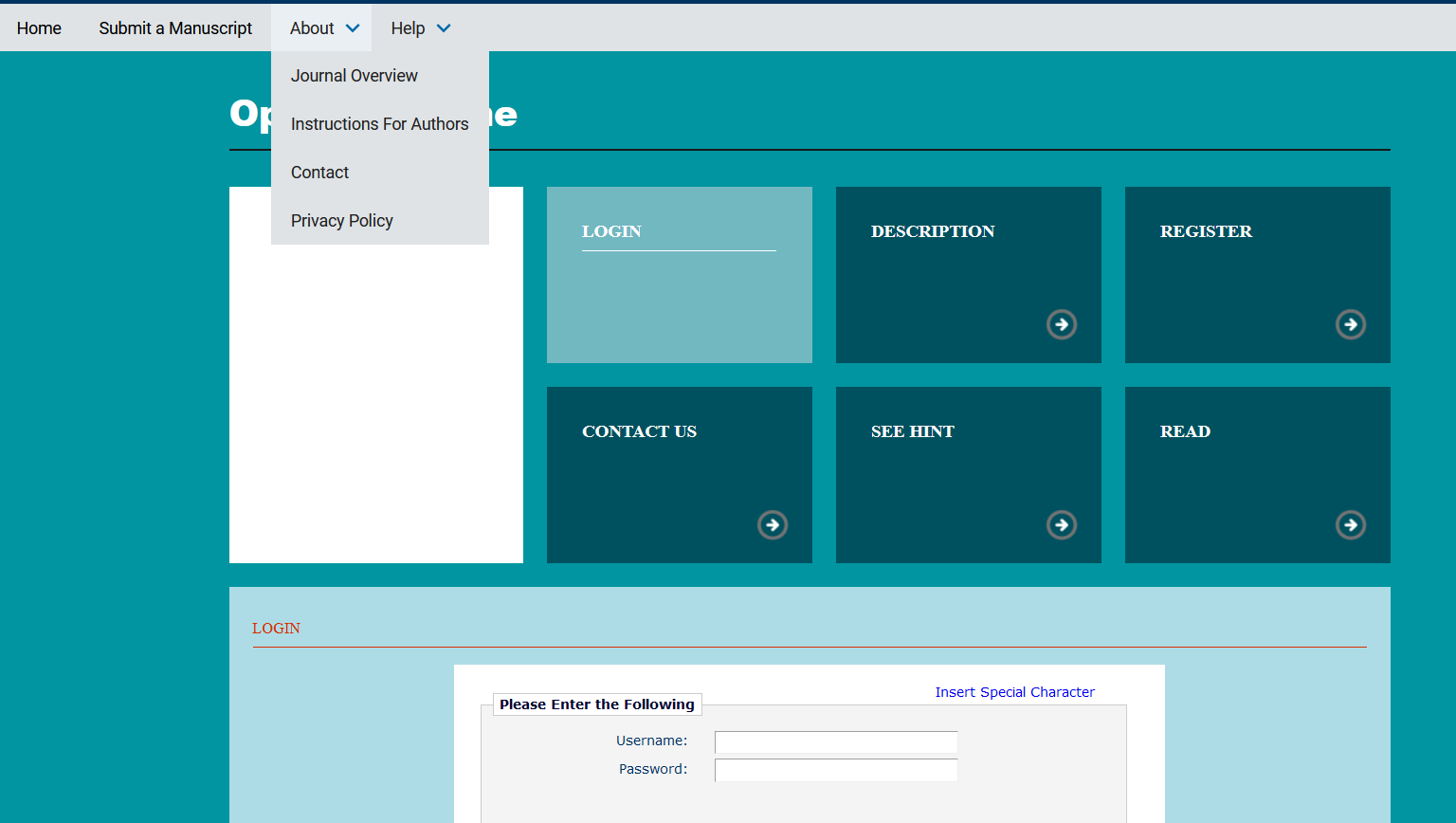 Please make sure that you read Instructions for Authors and Policies
Basic information about the submission
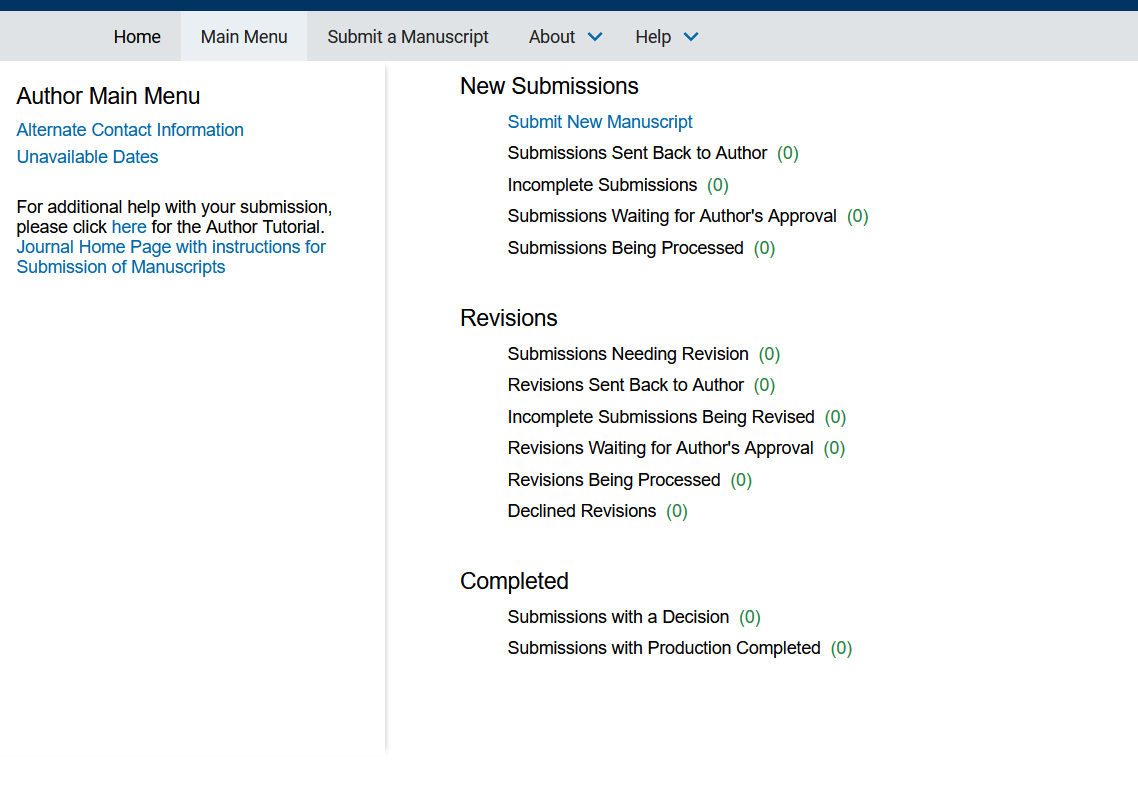 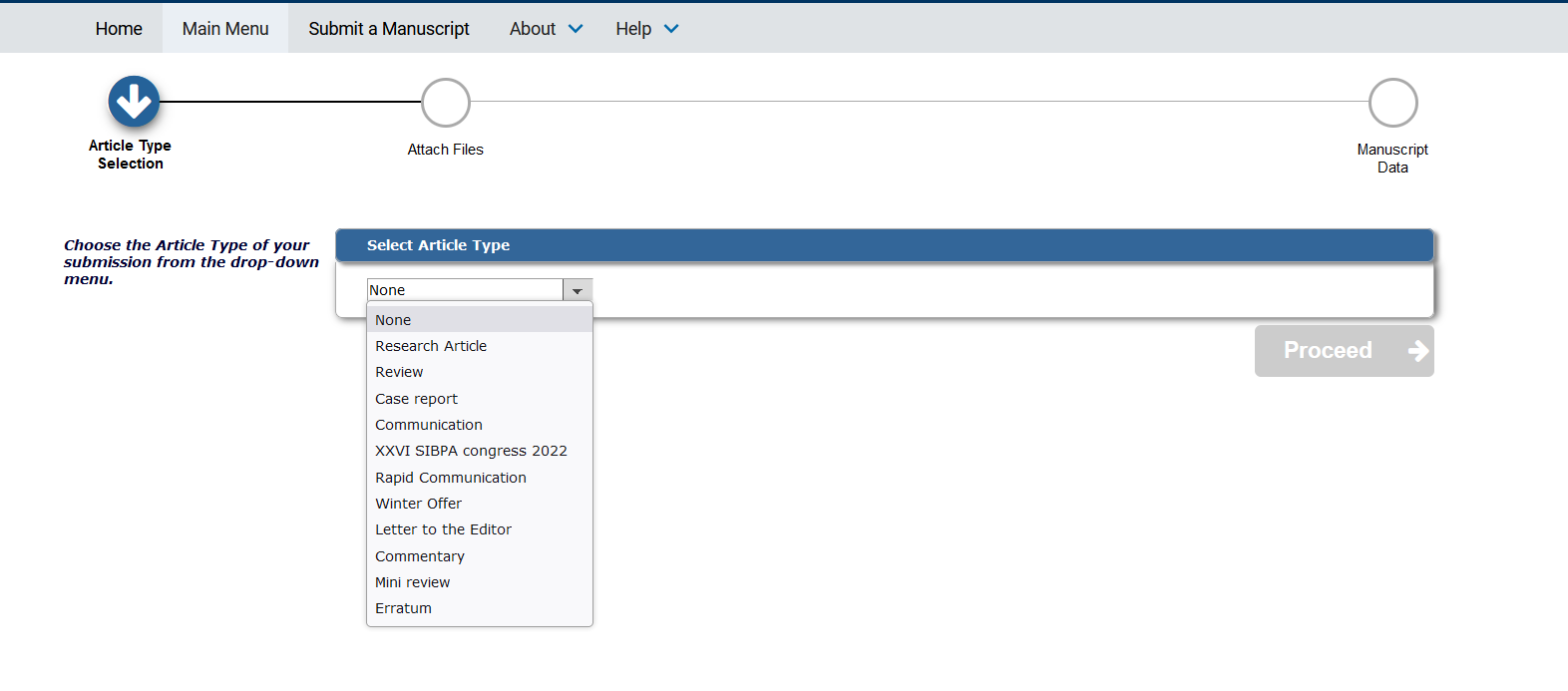 Manuscript upload
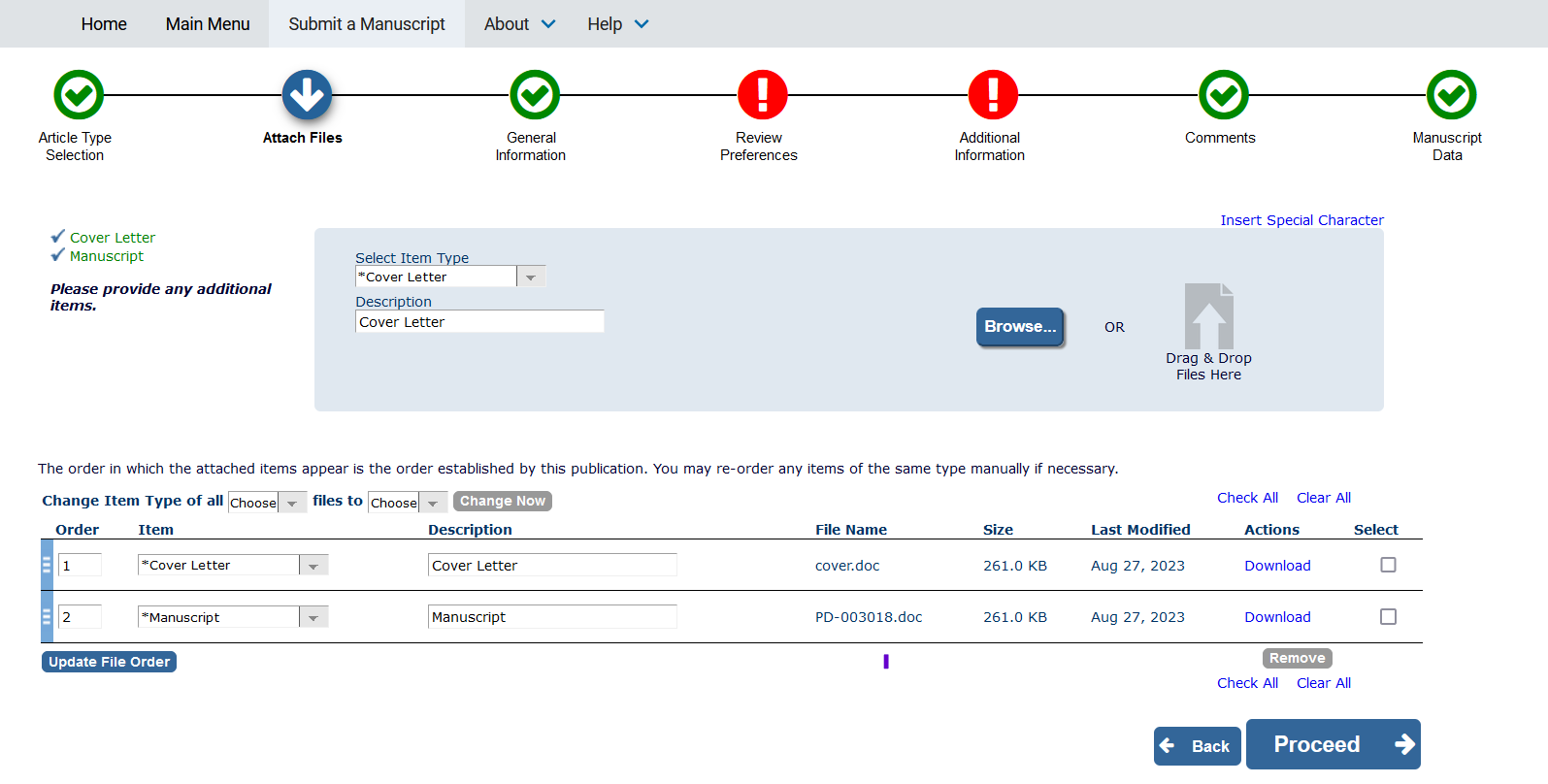 Apart from the manuscript, you might need to upload additional files
Additional information – policies
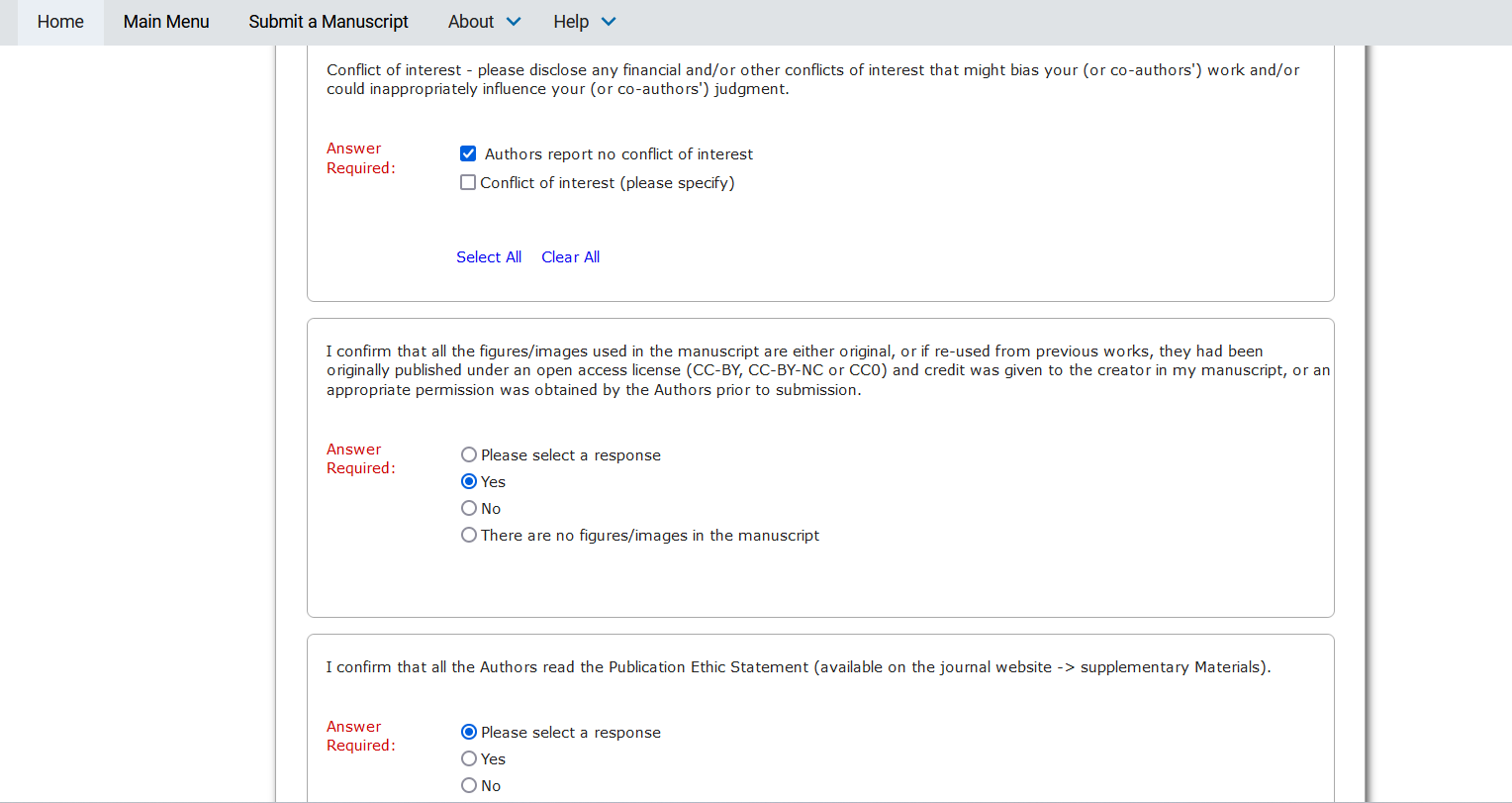 As well as you need to confirm information connected to publishing policies
General information
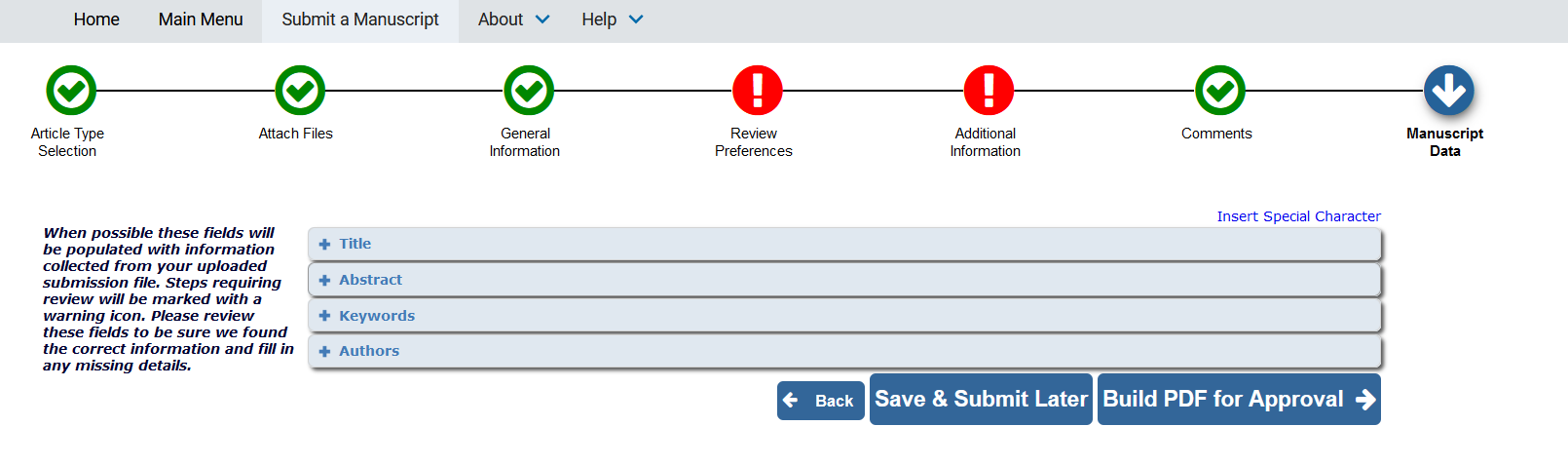 Use your institution domain, it might be necessary for recognition of your funding eligibility
Add a minimum number of required keywords – that will be necessary for us to be able to provide you with a quality and relevant peer-review process
Article Publication Charges
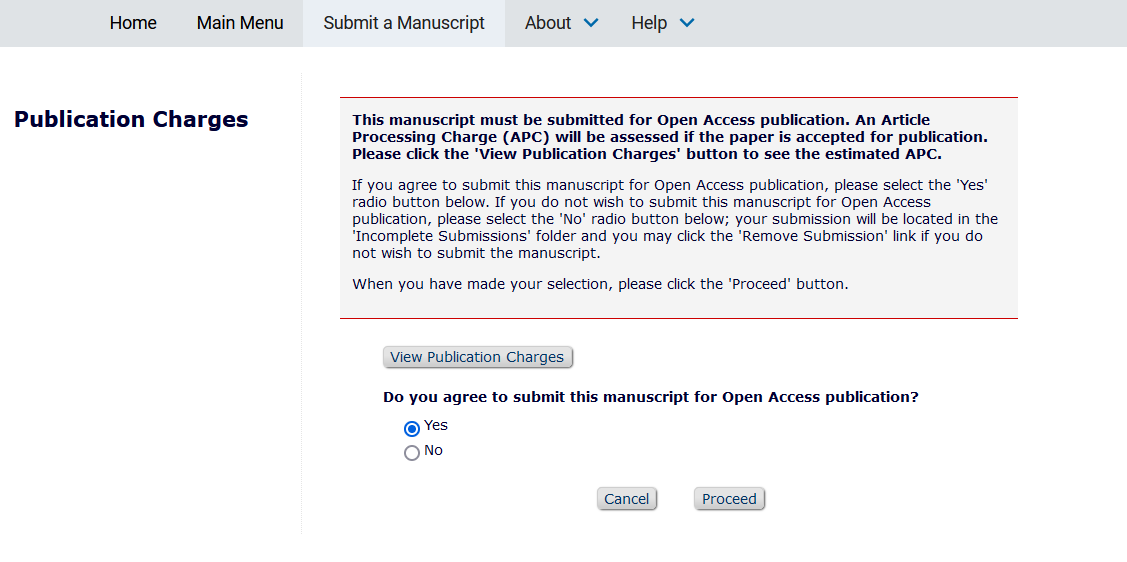 Check relevant publication charges and confirm you agree for them
Author view
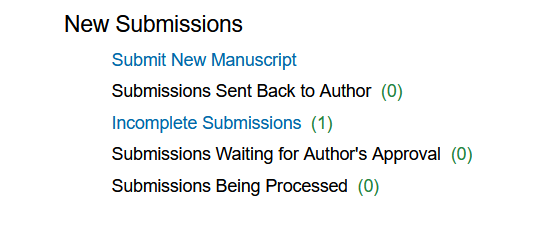 Here you will see your submissions, further in this main menu you will see the status of peer-review
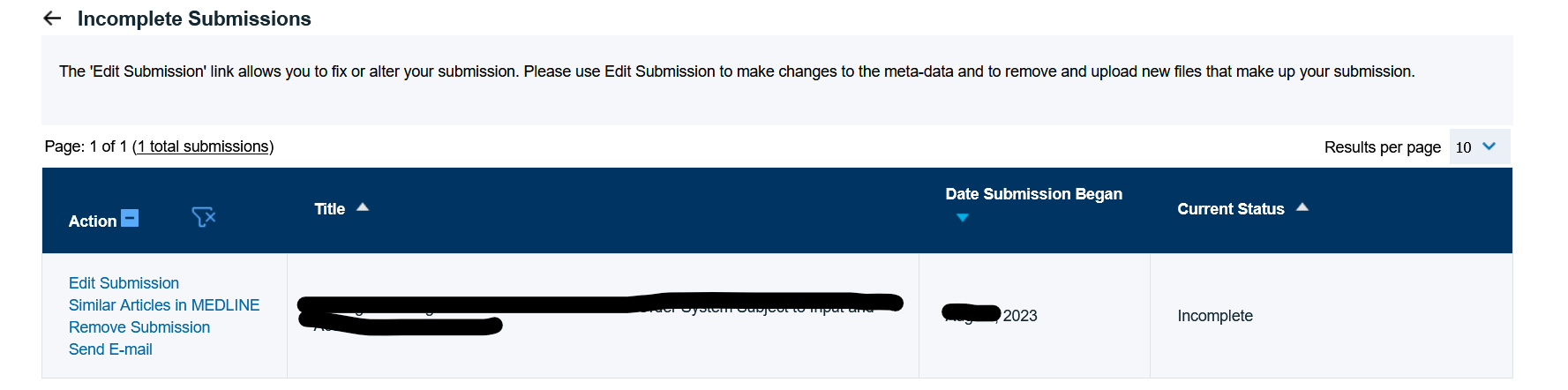 Submission workflow for Hybrid oa journals
12
How to submit?
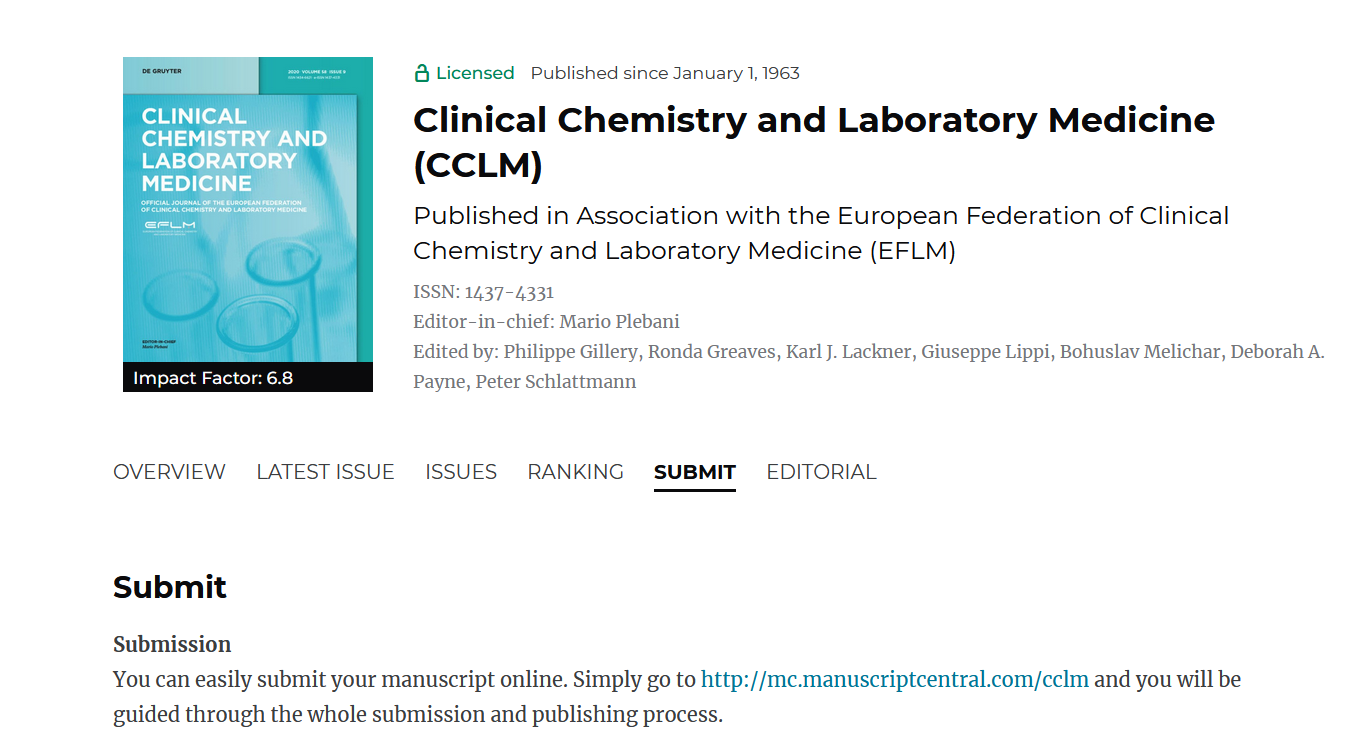 You can easily submit your manuscript online. Simply go to the journal webpage – you will be moved to the submission system page (ScholarOne ManuscriptsTM)
New submission
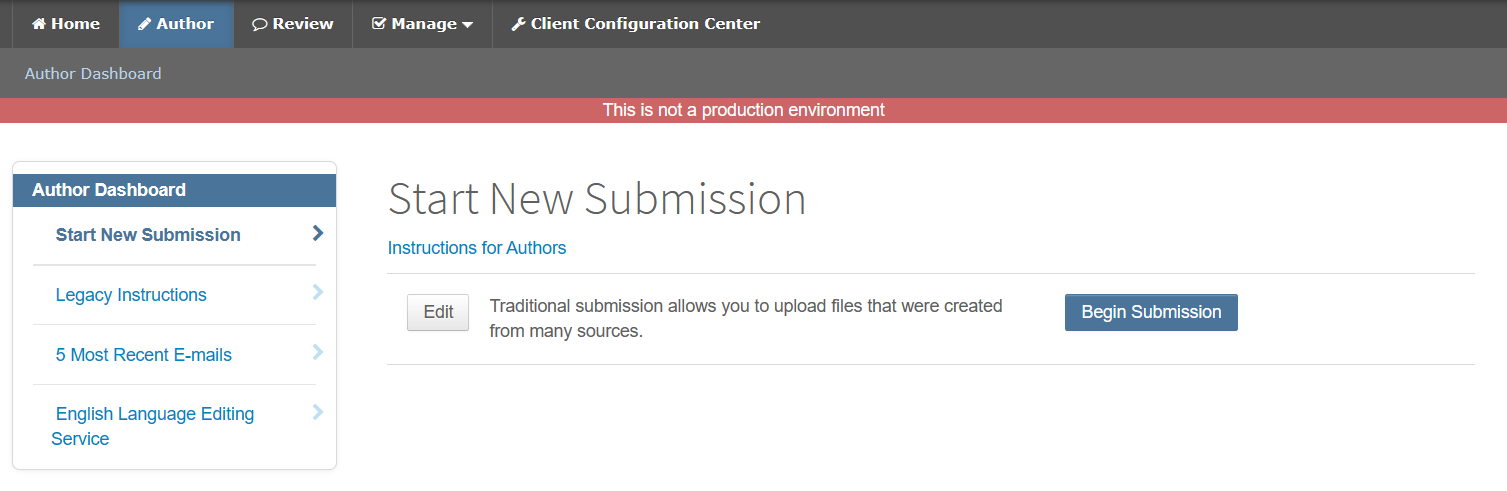 It would be important to follow the journal instructions for authors in order to prepare the submission in a required form
Basic information about the submission
Please deliver basic information about your submission like article type, working title and informative abstract
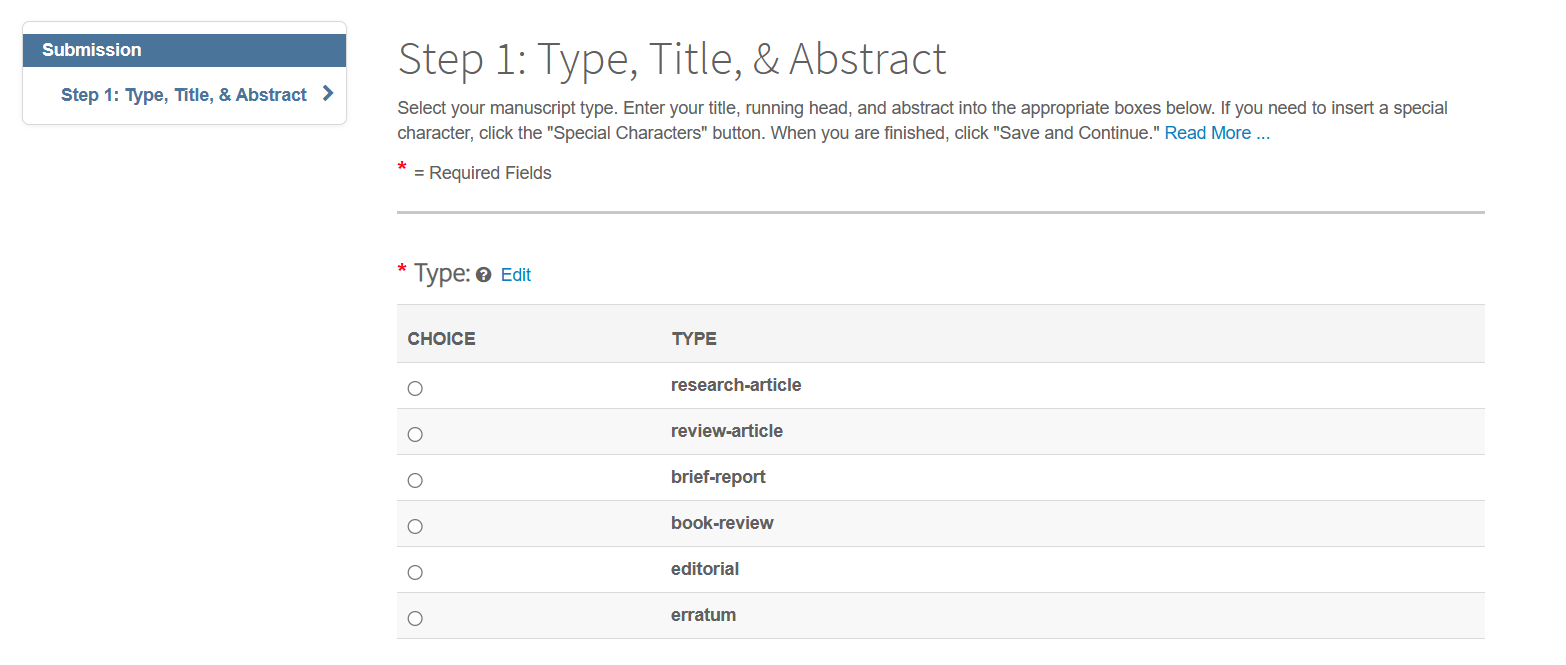 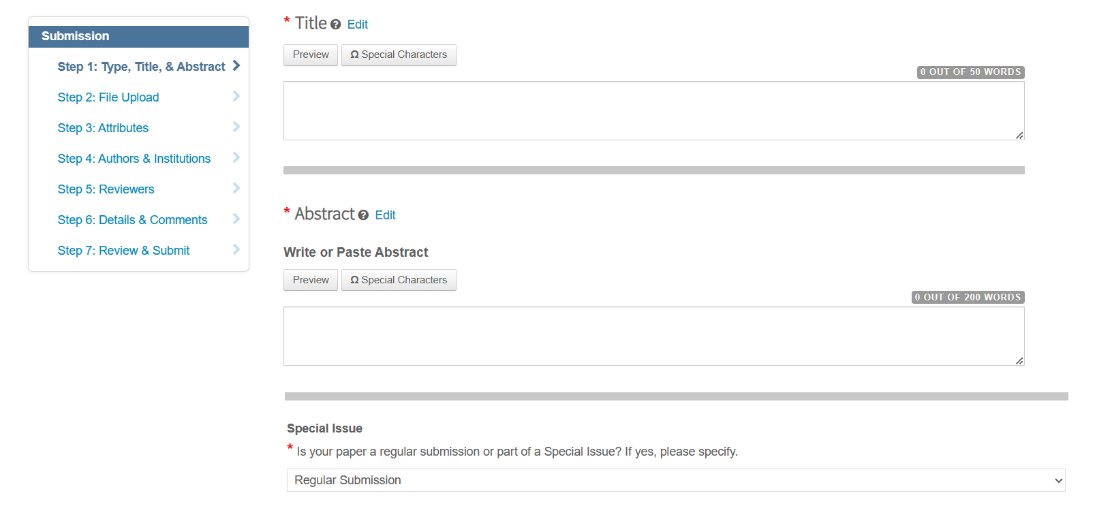 Where relevant indicate special issue assignment.
Copyright agreement
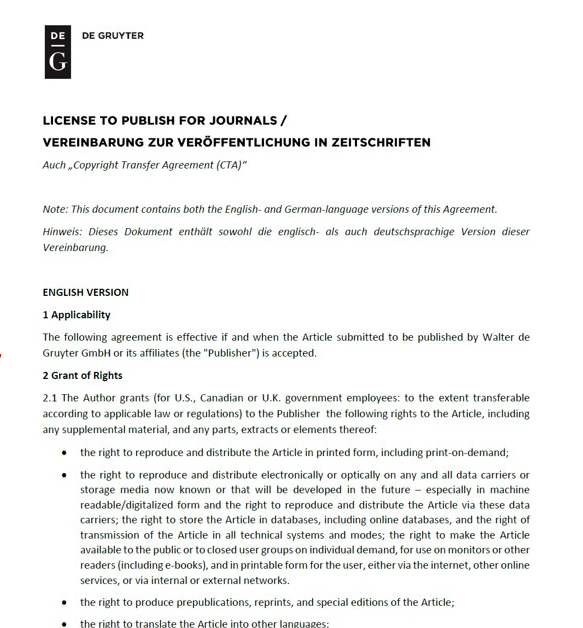 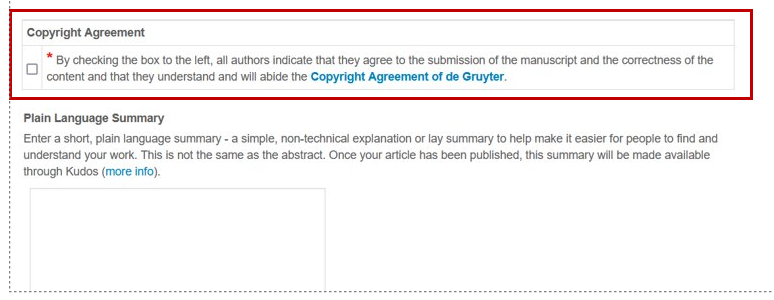 Read the License to publish for journals and indicate that you agree to the terms and conditions
Manuscript upload
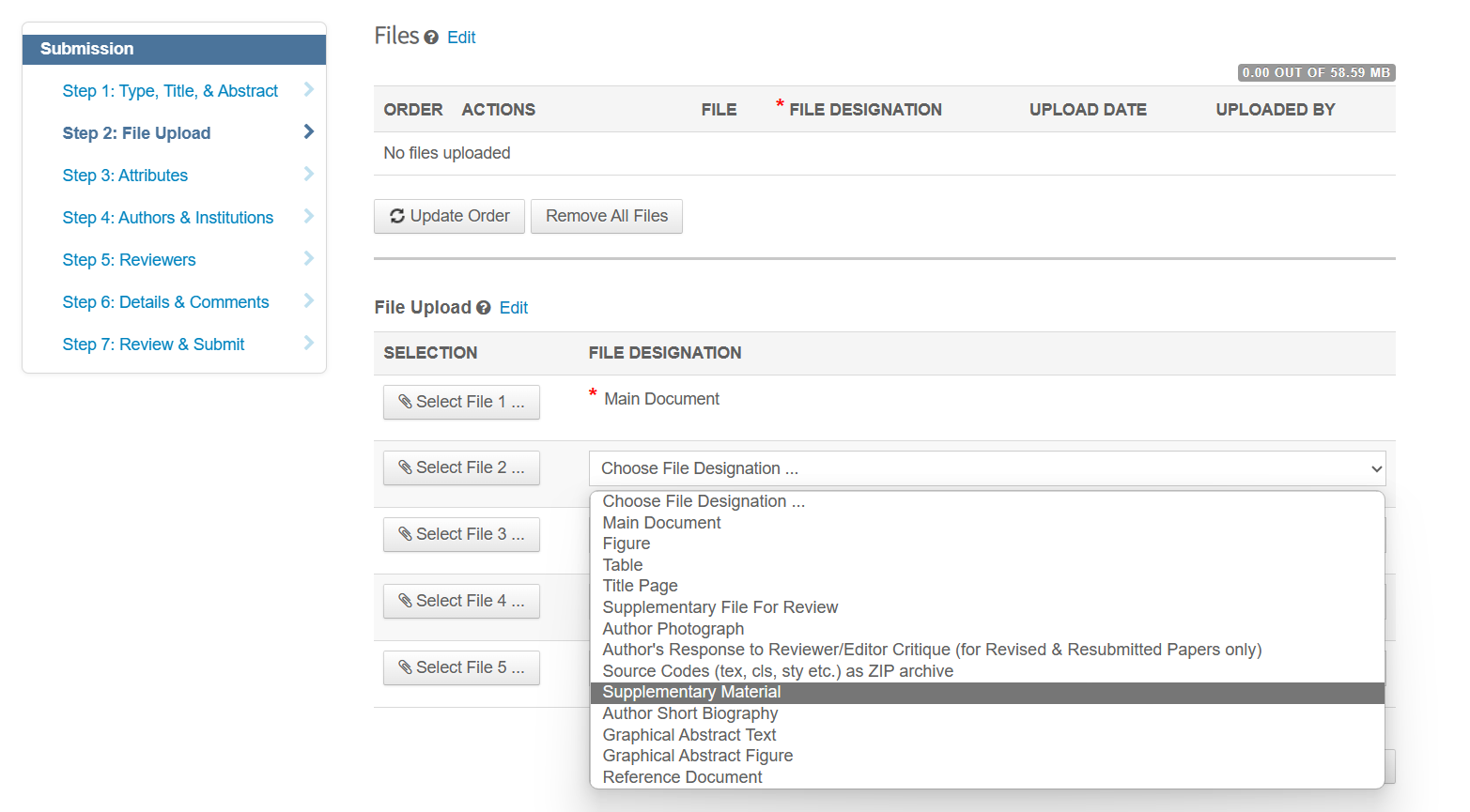 Apart from the manuscript, you might need to upload additional files
Additional information
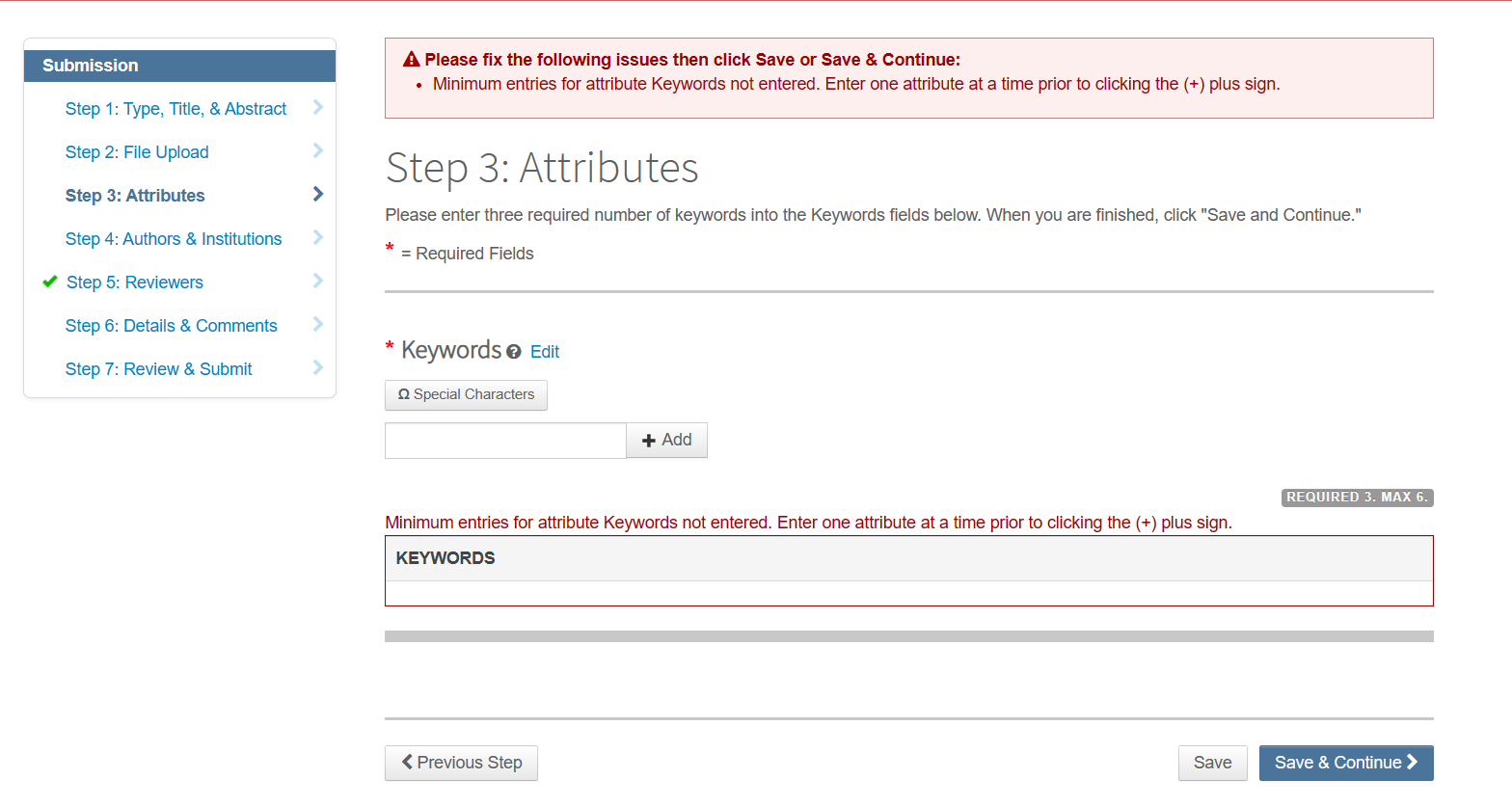 Please add a minimum number of required keywords – that will be necessary for us to be able to provide you with a quality and relevant peer-review process
Article submission in a nutshell
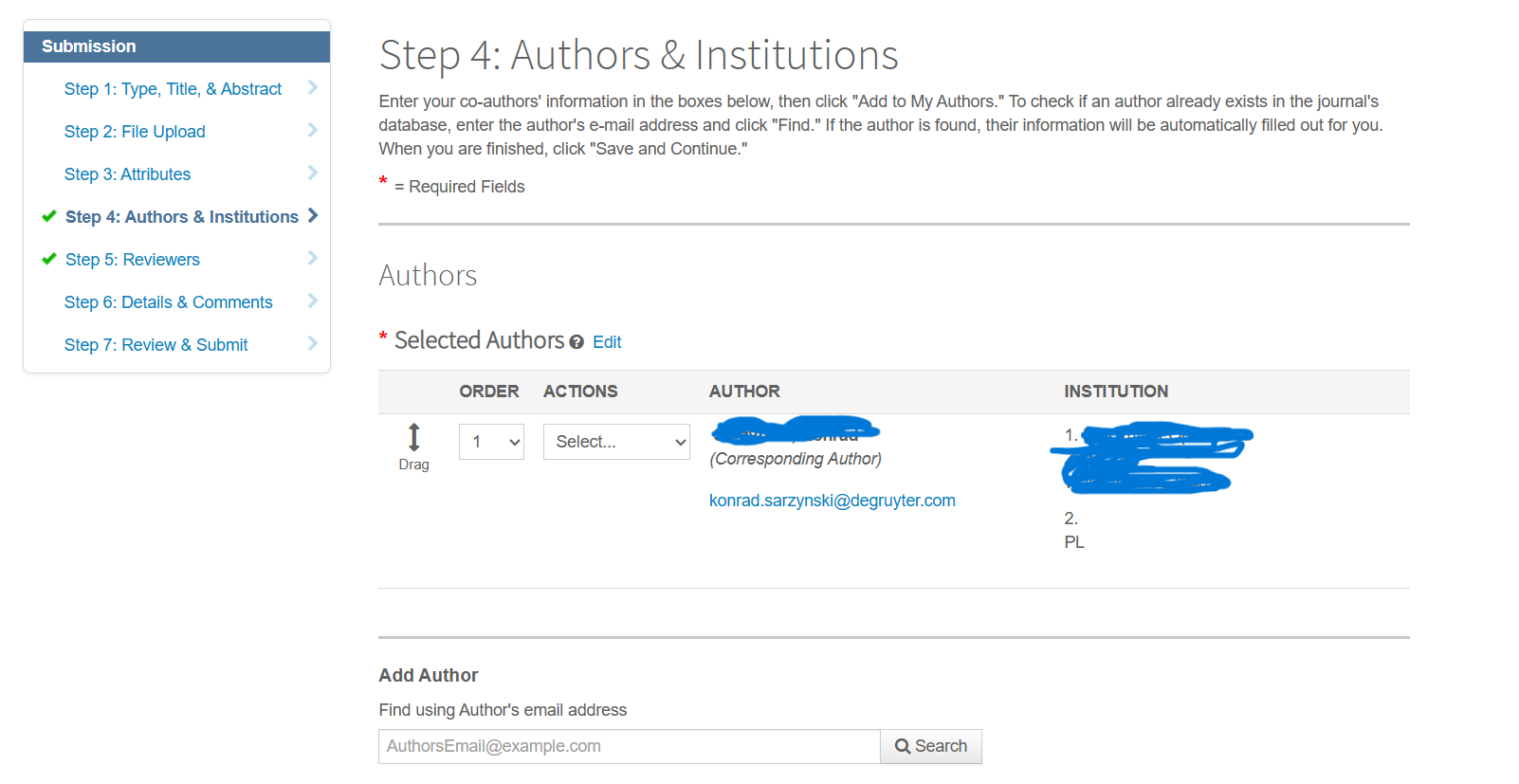 Please provide your email address in the institutional domain – that will be important for the future recognition of the funding eligibility
Additional information
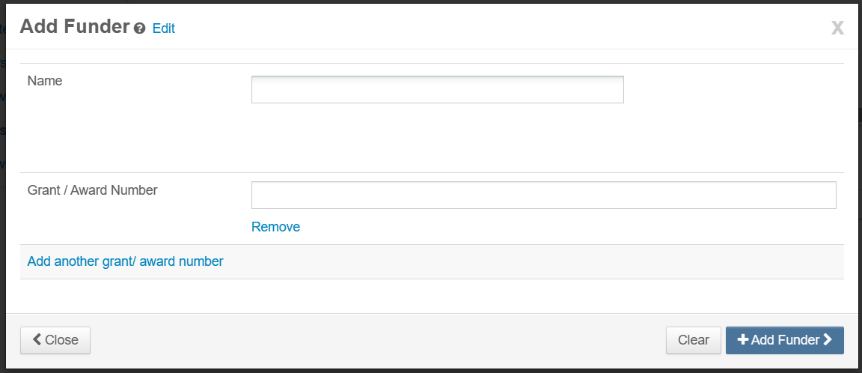 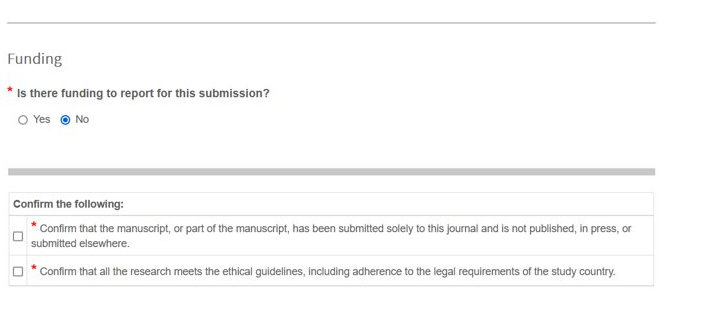 Automatic workflow(touch-free workflow)AnD Auto-Approvals
21
Overwiew of author touchfree workflow
Step 1: The article is accepted for publication

Step 2: The institution is notified

Step 3: The funding is automatically approved

Step 4: The author is notified:

If approved the author is informed the article will be published (Open Access) and the APC covered by his institution.

If denied (Hybrid), the author is informed that his article will be published behind the paywall unless the author covers the APC himself.

If denied (Pure OA), the author is informed that he needs to pay the APC to get publication for his article.
Article is accepted for publication
An author has an article accepted for publication:

• If metadata matches an existing agreement the author is not contacted.

• Metadata is based on the agreement information in Rightslink and the article data sent to Rightslink by the publisher (the corresponding author’s Ringgold ID or email domain).
The institution is notified
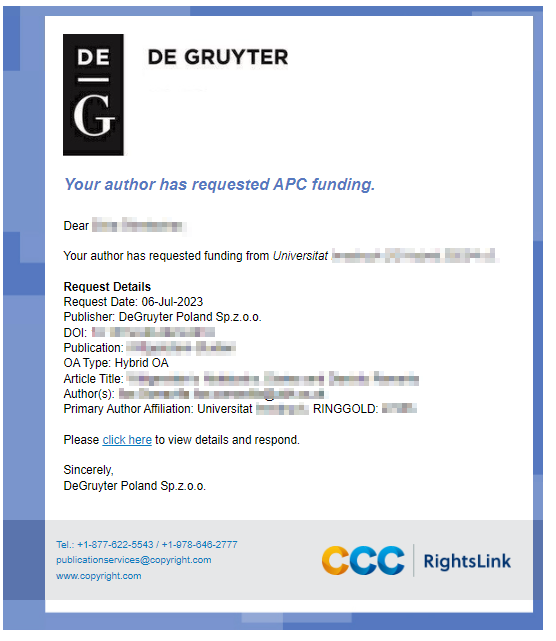 The author is notified (approval)
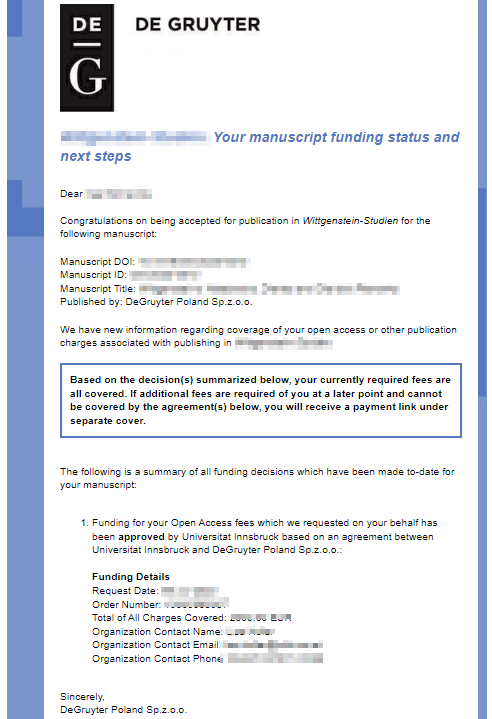 The author is notified (denial)
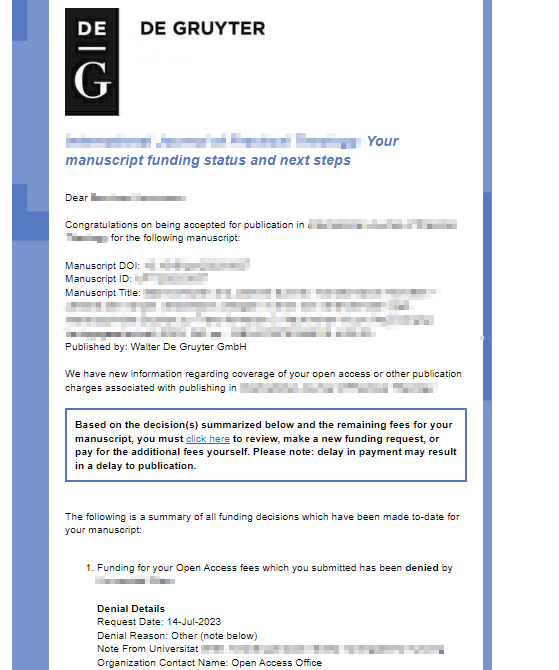